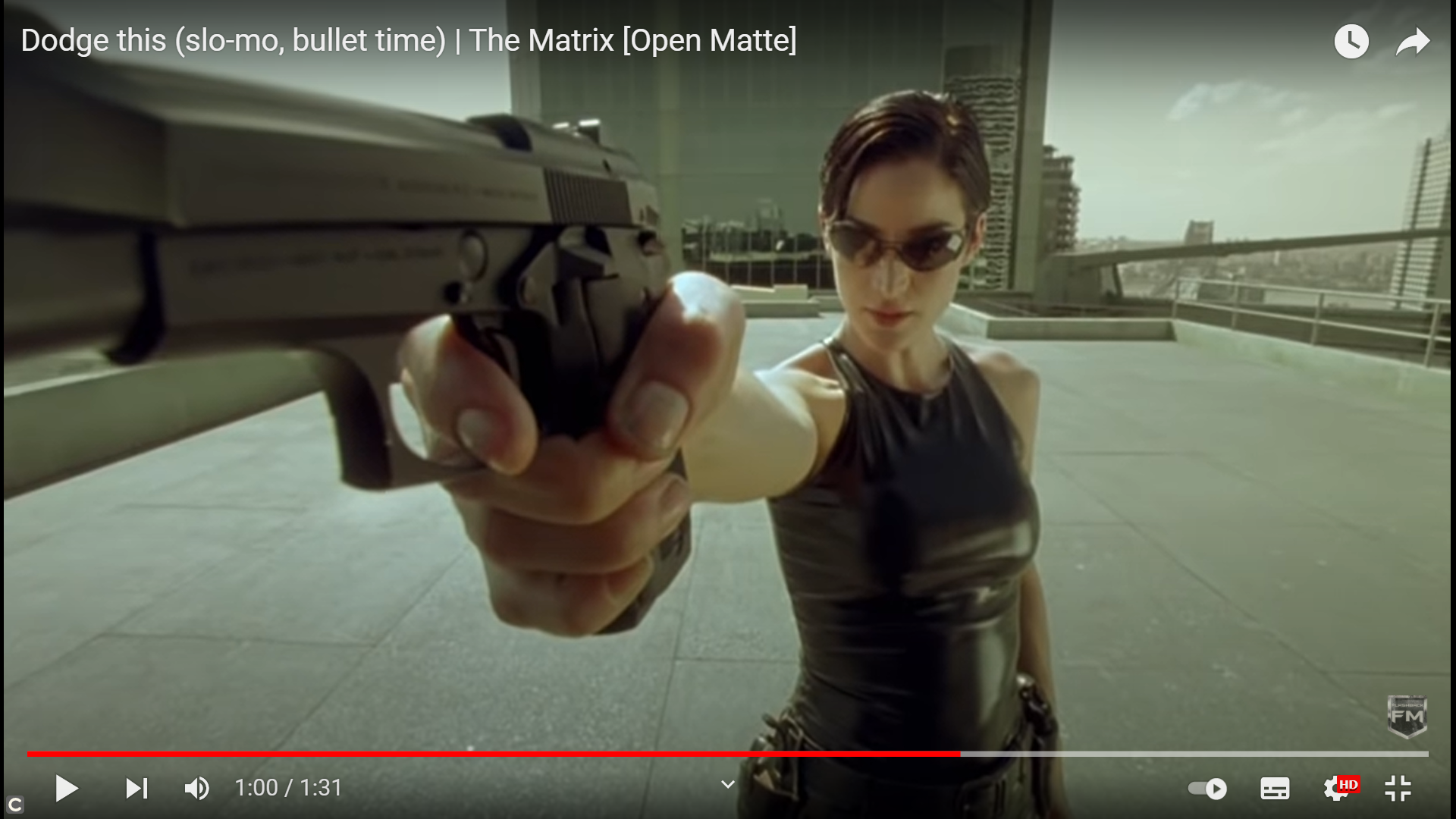 よけてみな
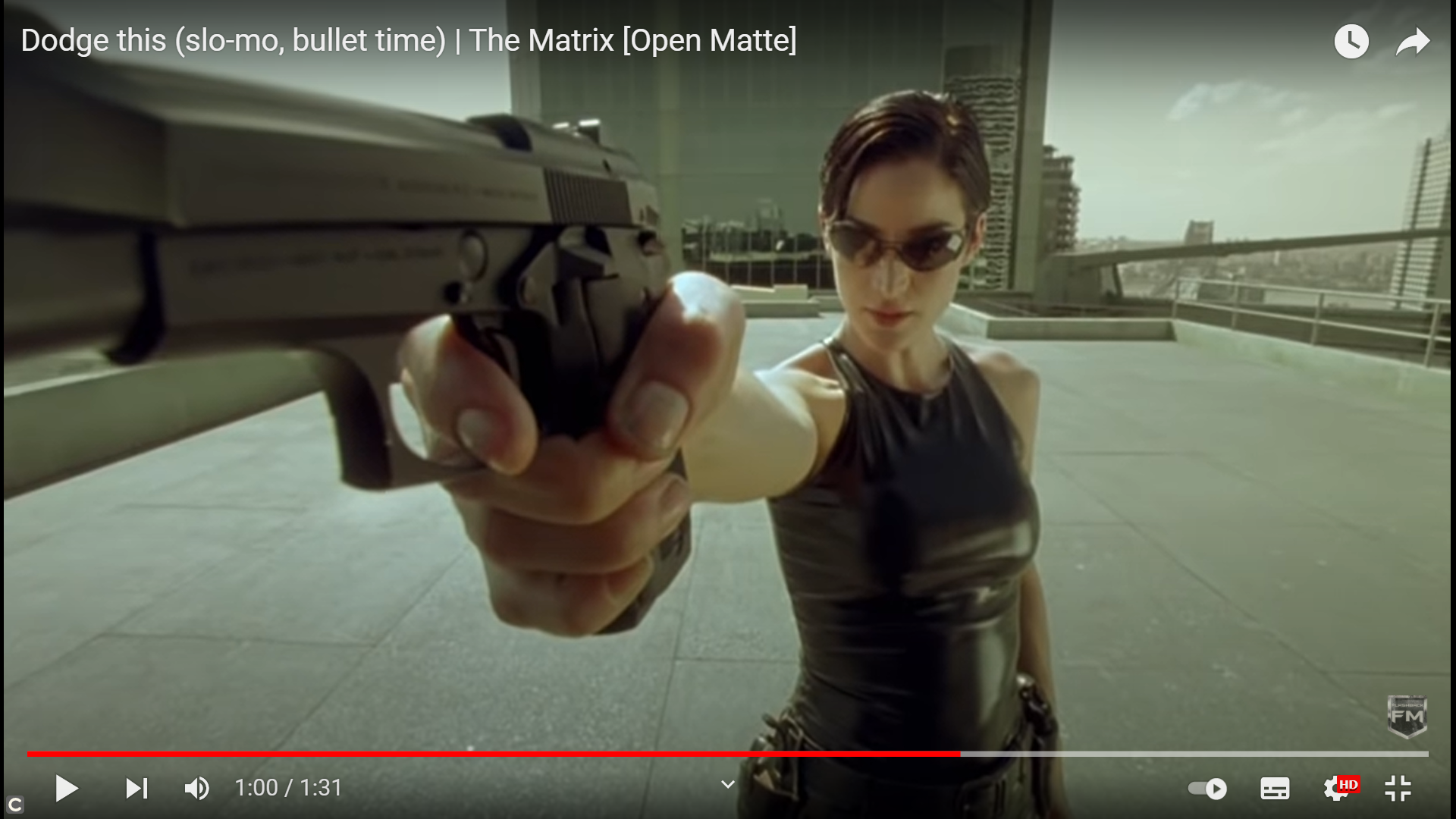 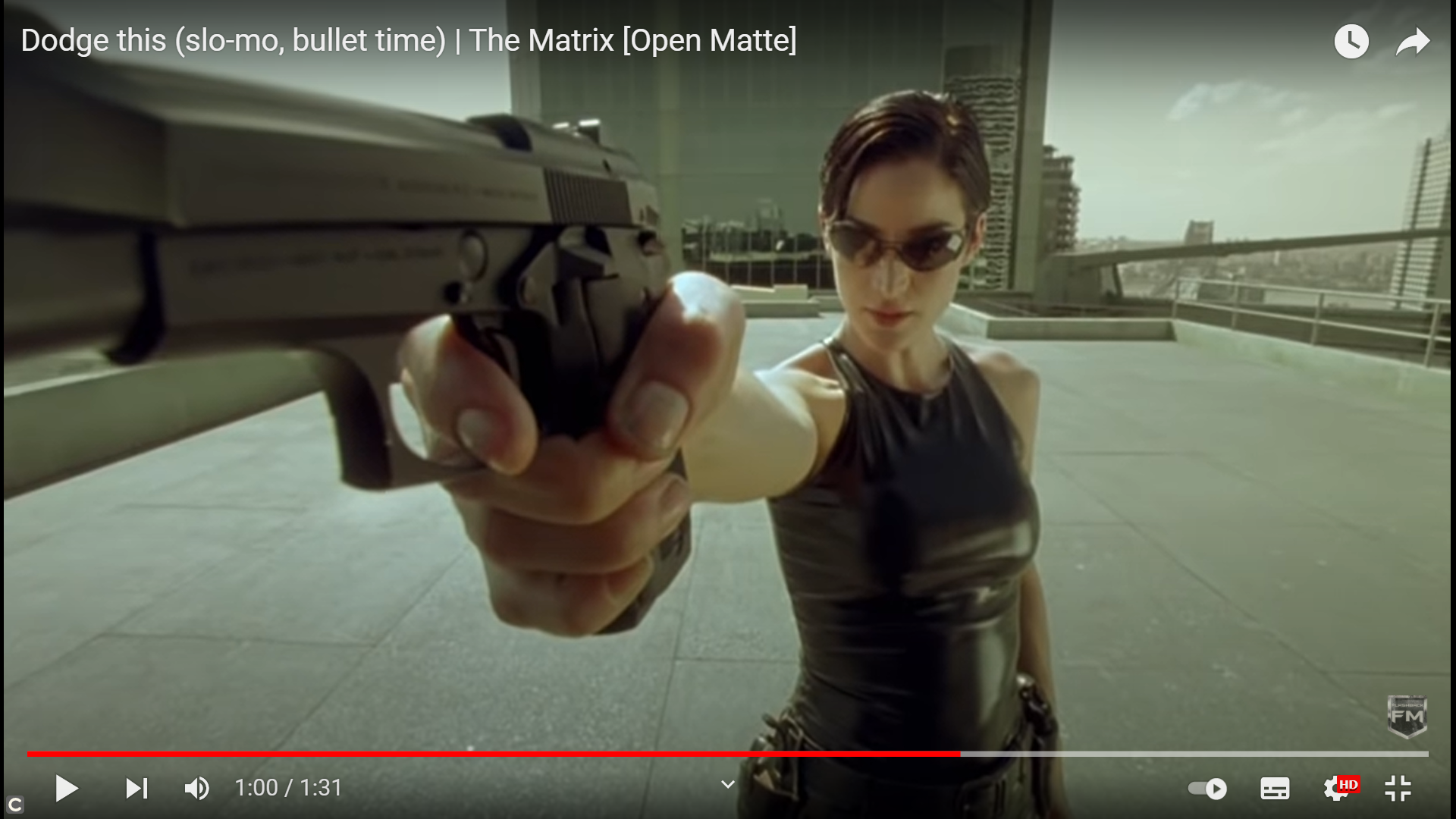 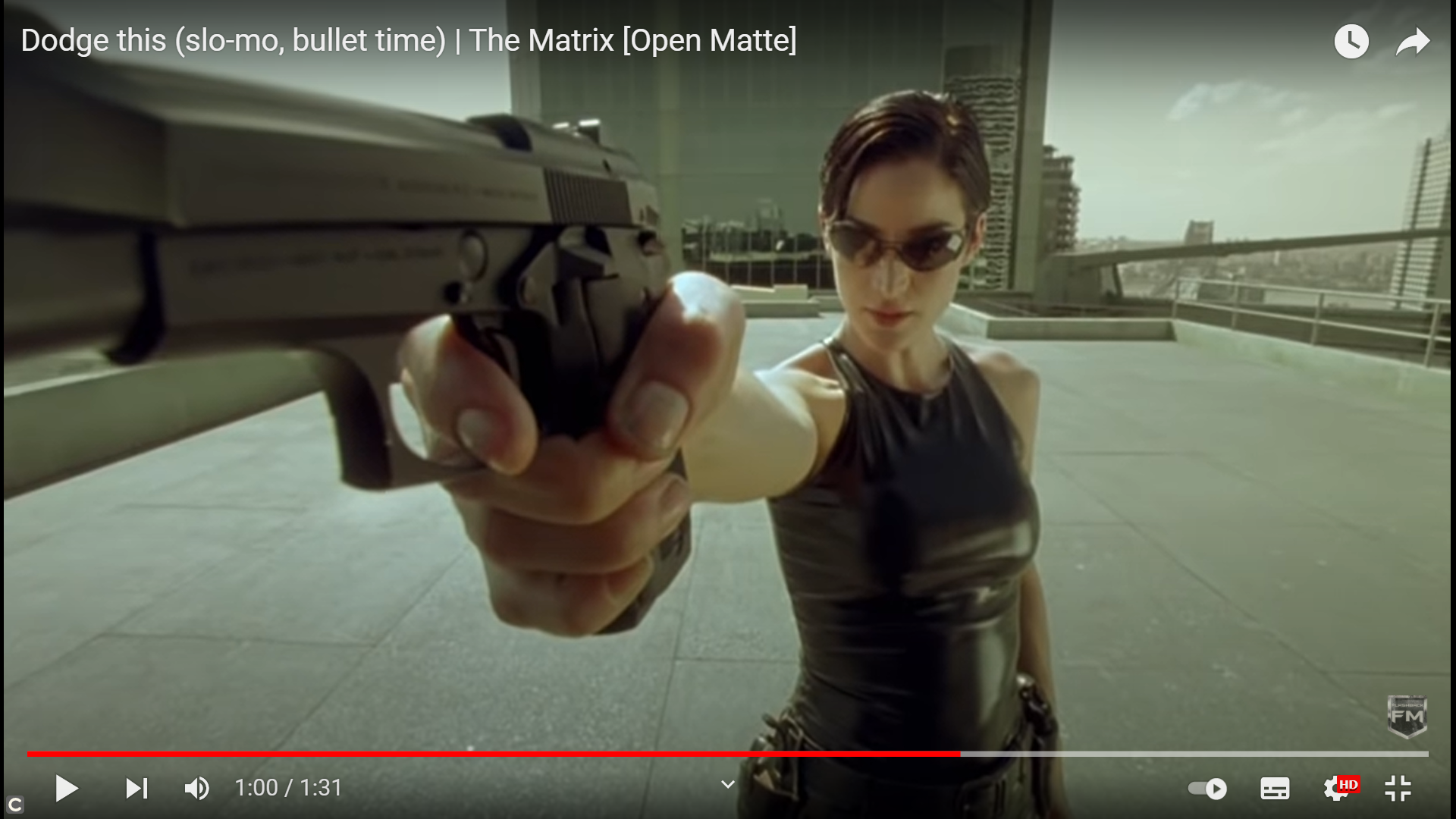 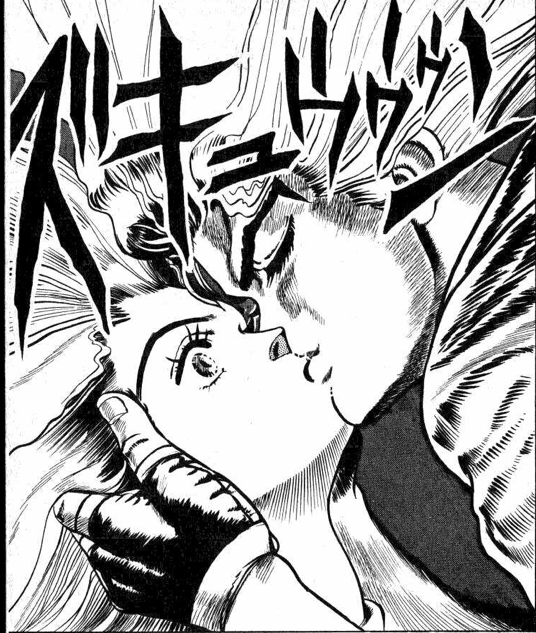